Dagens innehåll
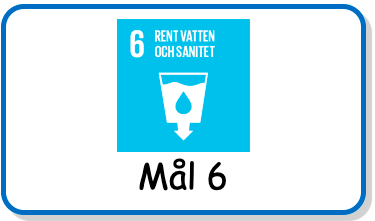 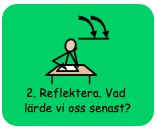 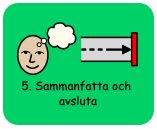 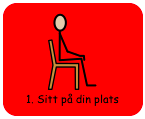 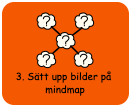 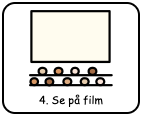 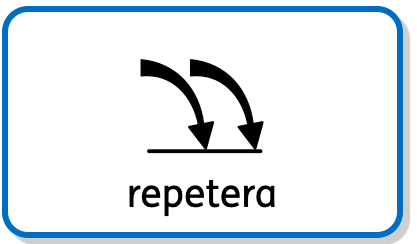 Vad lärde vi oss förra lektionen?

Nya ord?
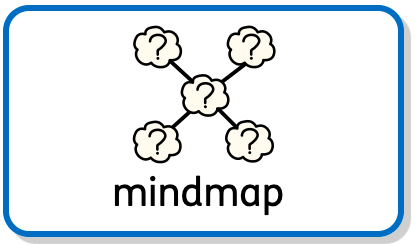 Vilka bilder ska upp på vår mindmap?
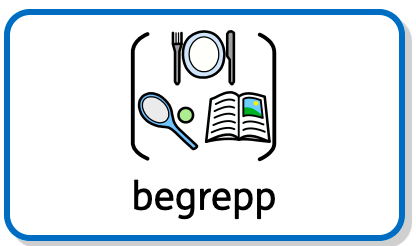 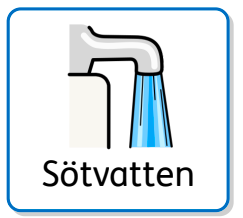 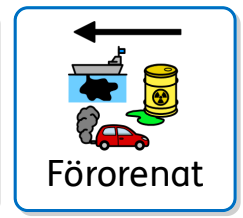 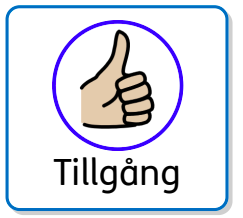 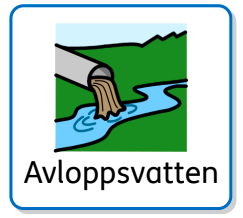 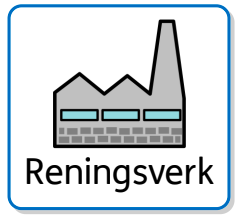 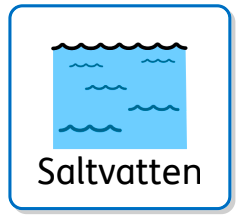 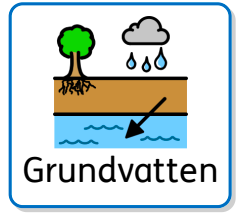 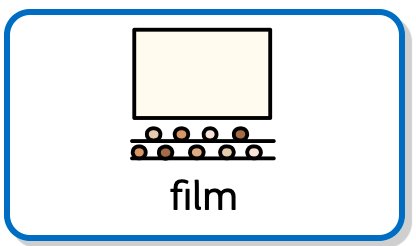 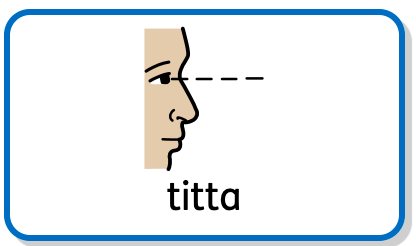 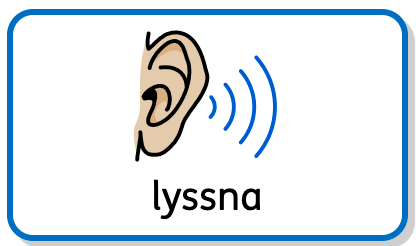 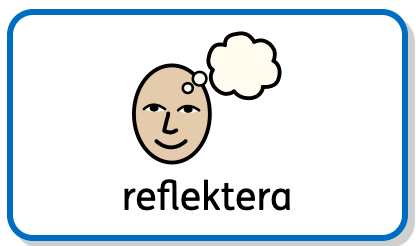 https://urplay.se/serie/213063-bara-vanligt-vatten
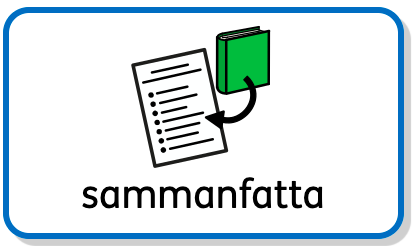 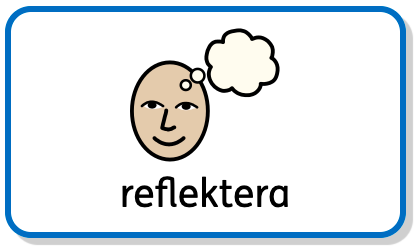 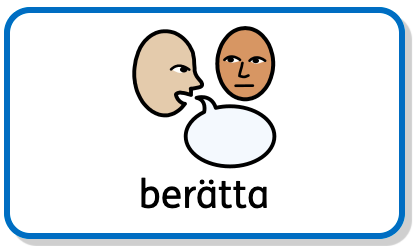 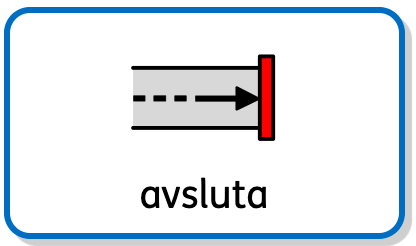 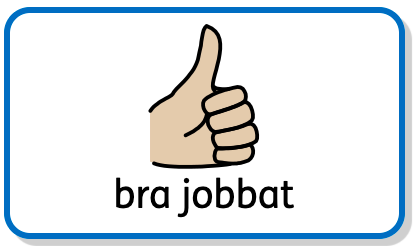 Till läraren
Lektion 2

Syfte: Att gå igenom viktiga begrepp genom att konkretisera med hjälp av bilder.

Metod: Repetera lektion 2 - vad lärde vi oss? Sätt upp bilder på en fysisk mindmap. Låt eleverna vara delaktiga att klistra upp och prata om varje bild.

Gå igenom - vad betyder begreppen? Söt/saltvatten, reningsverk, grundvatten, avloppsvatten, tillgång och förorenat. 

Sammanfatta: reflektera vad har vi lärt oss. Är det något mer vi behöver bildsätta eller på annat sätt konkretisera tills nästa gång?

Tidsåtgång: ca 60 minuter.

Länkar: https://urplay.se/serie/213063-bara-vanligt-vatten  

Om materialet
Materialet är framtaget av Henåns grundsärskola
Distribueras av UNDP Sverige via globalamålen.se
Widgitsymboler © Widgit Software/Symbolbruket AB 2022 | www.symbolbruket.se